Задачи на построение кривых спроса и предложения товара
Задача 1
Постановка задачи: Зависимость объема спроса товара Х от его цены представлена в таблице.
Нарисуйте кривую спроса данного товара и покажите, как она изменится, если покупатели будут предпочитать приобретать на 20 кг больше при каждом уровне цен?
Технология решения задачи: Сначала нарисуем систему координат и выберем масштаб, затем поставим точки, соответствующие значениям объема спроса при определенной цене. Соединив точки, получим кривую спроса. Увеличение спроса на 20 единиц изменит предпочтения потребителей, что проявится в увеличении объема спроса. Так, при цене 20 $ покупатели будет готовы приобрести не 320 кг, а 340, при цене 30 руб. - 300 кг, при 40 руб. - 260. Построим еще один столбец в таблице:
В результате сдвинется и кривая спроса, она разместится правее d1.
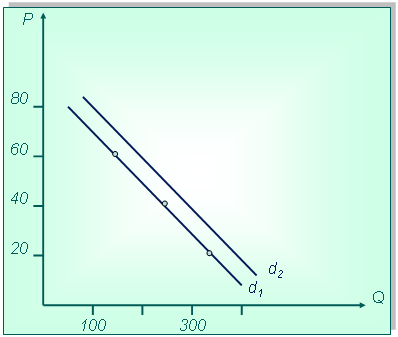 Задача 2
Постановка задачи: Зависимость объема спроса товара Х от его цены представлена в таблице.
Нарисуйте кривую спроса данного товара.
Технология решения задачи: Сначала нарисуем систему координат и выберем масштаб, затем поставим точки, соответствующие значениям объема спроса при определенной цене. Соединив точки, получим кривую спроса.
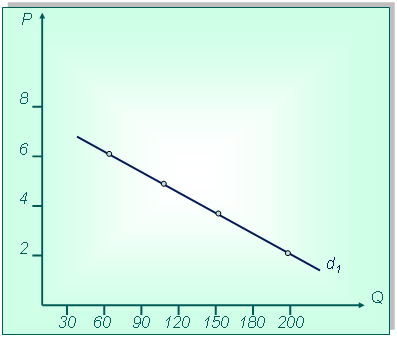 Задача 3
Постановка задачи: Дана кривая спроса d1 на услуги химчистки. Покажите, как изменится спрос, если химчистка объявит об увеличении тарифа на свои услуги.
Технология решения задачи: Сначала нарисуем систему координат и изобразим кривую спроса (при этом кривая не должна быть очень пологой, т. к. заменителей у данного производства мало).
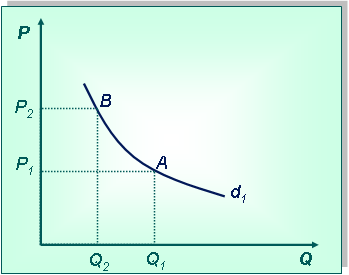 Повышение тарифов приводит к уменьшению спроса на услуги, что изображается перемещением точки А в В по кривой спроса, поскольку меняется ценовой фактор. Объем спроса при этом уменьшится с Q1 до Q2.
Задача 4
Постановка задачи: Дана кривая спроса d1 на товар Х. Покажите изменение спроса, если товар станет более модным.
Технология решения задачи: Сначала нарисуем систему координат и изобразим кривую спроса (при этом вид кривой не имеет значения). Возьмем любую цену и отметим на кривой спроса точку А, которая характерна для этой цены, при этом объем спроса будет Q1.
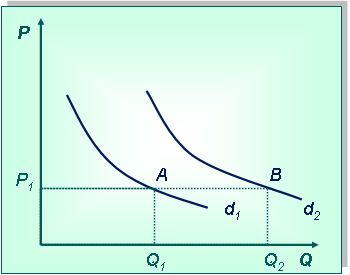 Если товар Х станет модным, то кривая спроса сдвинется вправо в положение d2, что приведет к увеличению спроса на товар. Это можно изобразить перемещением точки А в точку B на новой кривой спроса при той же цене Р1. Объем спроса при этом увеличится с Q1 до Q2.
Задача 5
Постановка задачи: Первоначально кривая спроса на товар Х находилась в положении d1. Покажите изменение спроса, если на товар У увеличится цена (товар Х и У – заменители).
Технология решения задачи: Сначала нарисуем систему координат и изобразим кривую спроса на товар Х (при этом вид кривой не имеет значения). Возьмем любую цену и отметим на кривой спроса точку А, которая характерна для этой цены, при этом объем спроса будет Q1.
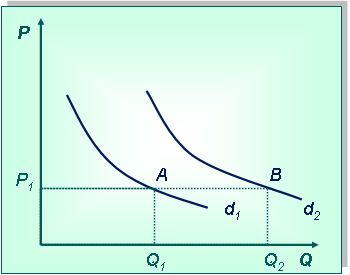 Если цена товара У увеличится, то спрос на него упадет и часть потребителей перейдет на потребление товаров-заменителей, в том числе товара Х. При этом кривая спроса на товар Х сдвинется вправо в положение d2, что приводит к увеличению спроса на товар. Это можно изобразить перемещением точки А в точку B на новой кривой спроса при той же цене Р1. Объем спроса при этом увеличится с Q1 до Q2.
Задача 6
Постановка задачи: Изобразите произвольную кривую спроса на товар А. Покажите изменение спроса, если на рынок пришли новые покупатели.
Технология решения задачи: Сначала нарисуем систему координат и изобразим кривую спроса (при этом вид кривой не имеет значения). Возьмем любую цену и отметим на кривой спроса точку A, которая характерна для этой цены, при этом объем спроса будет Q1.
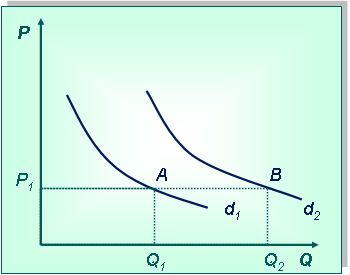 Если на рынок товара А пришли новые покупатели, то кривая спроса сдвинется вправо в положение d2, что приводит к увеличению спроса на товар. Это можно изобразить перемещением точки A в точку B на новой кривой спроса при той же цене Р1. Объем спроса при этом увеличится с Q1 до Q2.
Задача 7
Постановка задачи: Цены на видеомагнитофоны снизились. Покажите на графиках, что произойдет на рынке видеомагнитофонов и рынке видеокассет.
Технология решения задачи: Сначала нарисуем систему координат и изобразим кривую спроса на видеомагнитофоны.
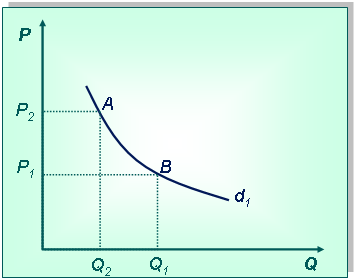 Понижение цен приведет к увеличению спроса на видеомагнитофоны, что изображается перемещением точки А в В по кривой спроса, поскольку меняется ценовой фактор. Объем спроса при этом увеличивается с Q1 до Q2.
Так как видеомагнитофоны и видеокассеты – товары комплиментарные (взаимодополняющие друг друга), то на рынке видеокассет тоже произойдут изменения. Поскольку спрос на видеомагнитофоны вырос, то и на видеокассеты он тоже увеличится.
Рассмотрим это на графике:
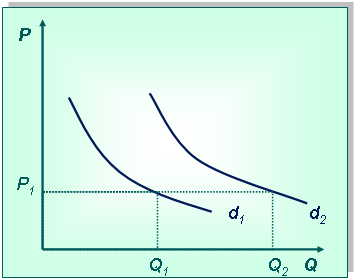 Кривая спроса на видеокассеты сдвигается вправо, поскольку изменяется неценовой фактор, и при той же цене Р1 объем спроса увеличится с Q1 до Q2.
Задача 8
Постановка задачи: Дана кривая спроса d1 на товар А. Покажите, как изменится положение этой кривой, если сезон на потребление товара закончится.
Технология решения задачи: Сначала нарисуем систему координат и изобразим кривую спроса d1. Если сезон потребления товара закончился, то спрос на него упадет и кривая спроса сдвинется влево (вниз), при этом объем спроса при той же цене Р1 уменьшится с Q1 до Q2.
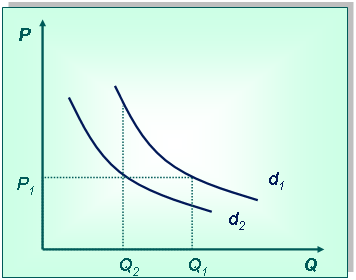 Постановка задачи: Функция спроса задана формулой Qd = 7-Р. Постройте кривую спроса.
Технология решения задачи:
1-й способ. Нарисуем систему координат и выберем масштаб, затем поставим точки, соответствующие значениям объема спроса при определенной цене. (Например, Р=1, Qd=6; Р=2, Qd=5 и т. д.) Соединив точки, получим кривую спроса.
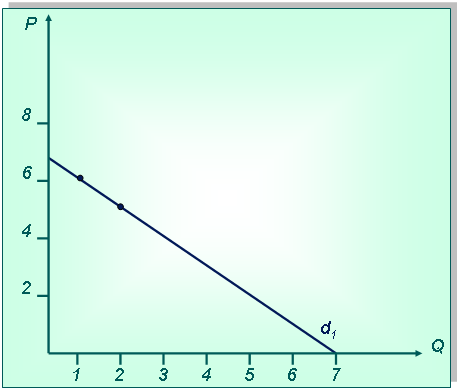 2-й способ. Сначала нарисуем систему координат и выберем масштаб. Затем определим точки, соответствующие значениям объема спроса при нулевой цене и цене при объеме, равном нулю. Соединив точки, получим кривую спроса.
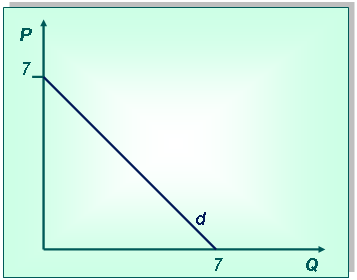 Задача 10
Постановка задачи: Зависимость объема предложения товара А от его цены представлена в таблице:
Нарисуйте кривую предложения данного товара.
Технология решения задачи: Сначала нарисуем систему координат и выберем масштаб, затем поставим точки, соответствующие значениям объема предложения при определенной цене. Соединив точки, получим кривую предложения.
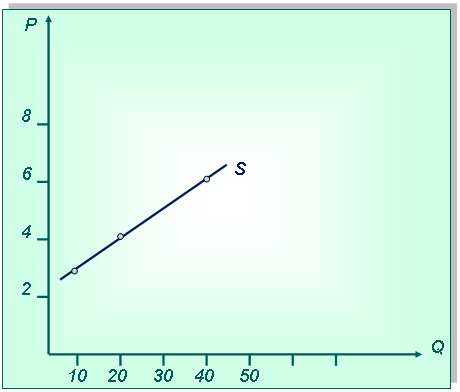 Задача 11
Постановка задачи: Зависимость объема предложения товара А от его цены представлена в таблице:
Покажите на графике, что произойдет с кривой предложения данного товара, если производители увеличат предложение товара А на 10 единиц при каждом уровне цен.
Технология решения задачи: Сначала нарисуем новую таблицу, чтобы показать изменения в предложении товара.
Теперь нарисуем систему координат и выберем масштаб, затем поставим точки, соответствующие значениям объема предложения при определенной цене. Соединив точки, получим кривую предложения s1. Затем построим новую кривую предложения s2, соответствующую новым значениям предложения при разных ценах.
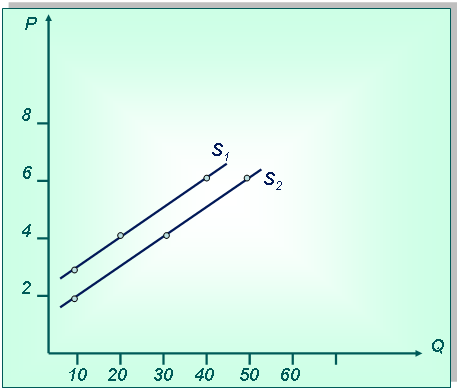 Задача 12
Постановка задачи: Функция предложения товара У задана формулой Qs = –100 + 20Р. Нарисуйте кривую предложения.
Технология решения задачи:
1-й способ. Нарисуем систему координат и выберем масштаб, затем поставим точки, соответствующие значениям объема предложения при определенной цене (например, Р=5, Qs=0; Р=10, Qs=100 и т. д.). Соединив точки, получим кривую предложения.
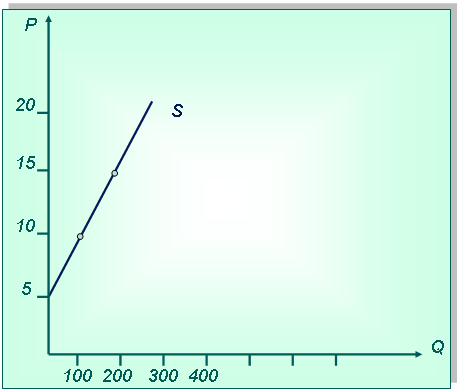 2-й способ. Сначала нарисуем систему координат и выберем масштаб. Затем определим точки, соответствующие значениям объема предложения при нулевой цене (Qs = –100 + 20*0= –100) и цене при объеме предложения, равном нулю (0= –100 + 20*Р, Р=5). Соединив точки, получим кривую предложения.
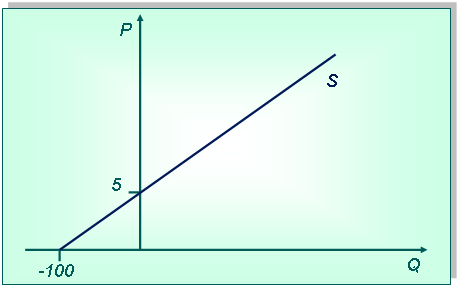 Задача 13
Постановка задачи: Дана кривая предложения на товар Х. Покажите изменение предложения, если в производстве будет применяться более дорогое сырье.
Технология решения задачи: Сначала нарисуем систему координат и изобразим кривую предложения (при этом вид кривой не имеет значения). Возьмем любую цену и отметим на кривой предложения точку А, которая характерна для этой цены, при этом объем предложения будет Q1. Применение более дорогого сырья приведет к росту издержек производства, объем производства сократится, а следовательно уменьшится, и объем предложения товара на рынке. Кривая предложения сдвинется влево (вверх), и при той же цене объем предложения уменьшится до Q2.
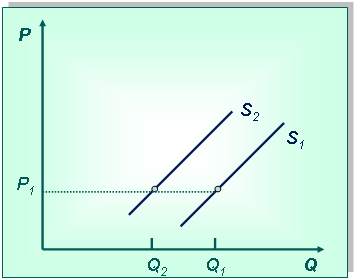 Задача 14
Постановка задачи: Цена товара А выросла. Покажите на графике, что произойдет с предложением этого товара.
Технология решения задачи: Сначала нарисуем систему координат и изобразим кривую предложения (при этом вид кривой не имеет значения). Возьмем любую цену Р1 и отметим на кривой предложения точку А, которая характерна для этой цены, при этом объем предложения будет Q1. Повышение цены приведет к росту дохода, поэтому производитель будет увеличивать производство этого товара, следовательно, и объем предложения товара на рынке увеличится. Кривая предложения при этом не изменяется, т. к. происходит изменение ценового фактора, что отразится на самой кривой. Точка переместится в положение B, объем предложения увеличится до Q2.
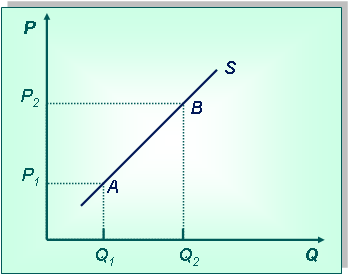 Задача 15
Постановка задачи: Государство ввело налог на товар А. Покажите на графике, какие изменения произойдут в предложении товара.
Технология решения задачи: Сначала нарисуем систему координат и изобразим кривую предложения (при этом вид кривой не имеет значения). Возьмем любую цену Р1 и отметим на кривой предложения s1 точку а, которая характерна для этой цены, при этом объем предложения будет Qa. Введение налога приведет к снижению дохода, поэтому производитель будет уменьшать производство этого товара, следовательно, и объем предложения товара на рынке уменьшится. Кривая предложения при этом сдвинется влево в положение s2, т. к. происходит изменение неценового фактора. Точка переместится в положение в, объем предложения уменьшится до Qв.
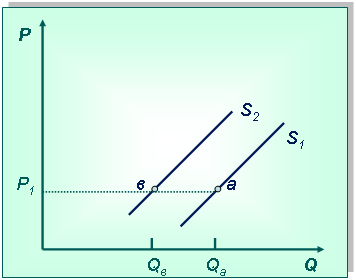 Задача 16
Постановка задачи: Государство ввело дотацию на производство товара Х. Как изменится положение кривой предложения этого товара?
Технология решения задачи: Сначала нарисуем систему координат и изобразим кривую предложения s1 (при этом вид кривой не имеет значения). Возьмем любую цену и отметим на кривой предложения точку а, которая характерна для этой цены, при этом объем предложения будет Qa. Получение дотации снизит издержки предприятия, а доход вырастет, поэтому производство продукции увеличится, возрастет и объем предложения товара на рынке. Кривая предложения при этом сдвинется вправо в положение s2. Точка переместится в положение в, объем предложения увеличится до Qв.
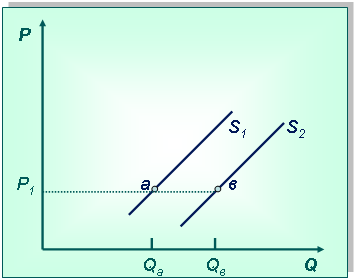 Задача 17
Постановка задачи: Изобразите произвольную кривую предложения на товар А. Покажите изменение предложения, если на рынок пришли новые продавцы.
Технология решения задачи: Сначала нарисуем систему координат и изобразим кривую предложения (при этом вид кривой не имеет значения). Возьмем любую цену и отметим на кривой предложения точку а, которая характерна для этой цены, при этом объем предложения будет Qa. Появление на рынке новых продавцов приведет к увеличению объема предложения товара на рынке. Кривая предложения при этом сдвинется вправо в положение s2, т. к. происходит изменение неценового фактора. Точка переместится в положение в, объем предложения увеличится до Qв.
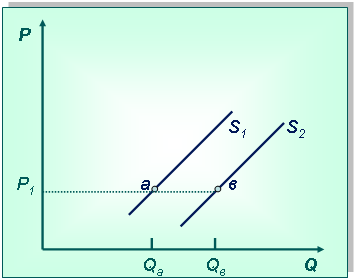 Задача 18
Постановка задачи: В таблице представлены данные о ценах, объемах спроса и предложения товара Х. Начертите кривые спроса и предложения и определите равновесную точку.
Технология решения задачи: Рисуем систему координат. По оси х откладываем значения объема спроса и предложения, по оси у – цены товара.
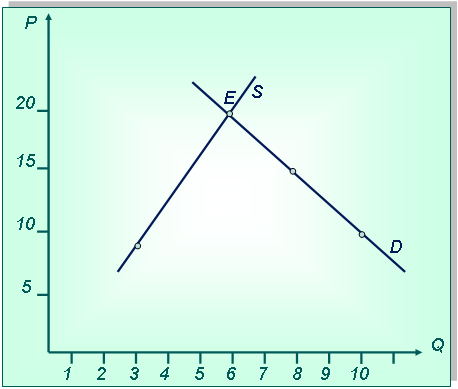 В точке равновесия (Е) устанавливаются равновесная цена 18 руб. и равновесный объем продаж 6 штук.
Ответ: Цена 18 руб., объем продаж 6 штук.
Задача 19
Постановка задачи: В таблице представлены данные о ценах, объемах спроса и предложения товара Х. Начертите кривые спроса и предложения и на графике определите, что произойдет на рынке, если цена установится на уровне 14 руб.
Технология решения задачи: Рисуем систему координат. По оси х откладываем значения объема спроса и предложения, по оси у – цены товара.
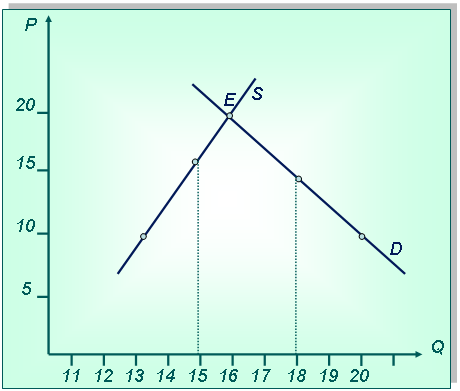 В точке равновесия (Е) устанавливаются равновесная цена 18 руб. и равновесный объем продаж 16 штук. Так как цена установилась на уровне 14 руб., то равновесие нарушено. Объем спроса равен 15, а объем предложения 18 единицам. Разница в 3 единицы – это дефицит товара Х.
Ответ: дефицит в размере 3 тыс. штук товара Х
Задача 20
Постановка задачи: Объемы спроса и предложения товара А представлены в таблице. Начертите кривые спроса и предложения и определите равновесную точку. Что произойдет на рынке, если цена установится на уровне 30 руб.?
Технология решения задачи: Рисуем систему координат. По оси х откладываем значения объема спроса и предложения, по оси у – цены товара.
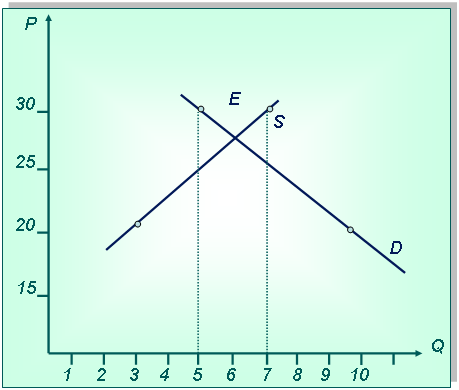 В точке равновесия (Е) устанавливаются равновесная цена 28 руб. и равновесный объем продаж 6 штук. Если установится цена, равная 30 руб., то объем спроса будет 5 единиц, а объем предложения - 7 единиц. Таким образом, на рынке возникнет излишек в размере 2 единиц.
Ответ: излишек в размере 2 тыс. штук товара А.
Задача 21
Постановка задачи: В таблице представлены данные о ценах, объемах спроса и предложения товара Х. Начертите кривые спроса и предложения и определите равновесную точку. Как изменится равновесие, если объем спроса увеличится на 2 единицы при каждом уровне цен.
Технология решения задачи: Рисуем систему координат. По оси х откладываем значения объема спроса и предложения, по оси у – цены товара.
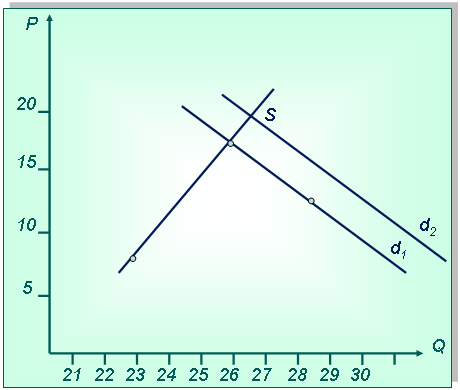 В точке равновесия (Е) устанавливаются равновесная цена 18 руб. и равновесный объем продаж 26 штук. Если спрос увеличится, то кривая сдвинется вправо на две единицы. Новое равновесие установится при цене 20 руб. и объеме продаж 27 штук.
Ответ: Равновесная цена 20 руб., объем продаж 27 штук.
Задача 22
Постановка задачи: В таблице представлены данные о ценах, объемах спроса и предложения товара У. Начертите кривые спроса и предложения и определите равновесную точку. Найдите, каким будет равновесие, если предложение вырастет.
Технология решения задачи: Рисуем систему координат. По оси х откладываем значения объема спроса и предложения, по оси у – цены товара.
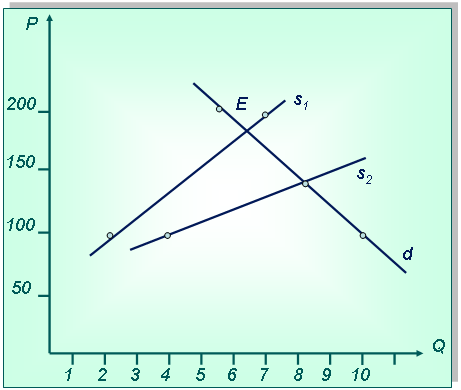 В точке равновесия (Е) устанавливаются равновесная цена 180 руб. и равновесный объем продаж 6 тыс. л. Изменение предложения рассмотрим в таблице:
Построим новую кривую предложения s2. Равновесной ценой теперь будет 140 руб., а равновесный объем продаж равен 8 тыс. л.
Ответ: Новая равновесная цена 140 руб., объем продаж 8 тыс. л.
Задача 23
Постановка задачи: Объем спроса на товар А на данном рынке определяется формулой Qd = 9 – Р, объем предложения – формулой Qs = –6 + 2Р, где Р – цена товара А. Найдите равновесную цену и равновесный объем продаж.
Технология решения задачи: В условиях равновесия объем спроса и объем предложения равны, следовательно, надо приравнять их формулы: 9 – Р = –6 + 2Р, отсюда равновесная цена равна 5. Чтобы определить равновесный объем продаж, надо подставить равновесную цену в любую формулу: Qd = 9 – 5 = 4 или: Qs = –6 + 2*5 = 4.
Ответ: равновесная цена равна 5 ден. ед., объем продаж – 4 у. е.
Задача 24
Постановка задачи: Функция спроса на благо Qd = 15 – Р, функция предложения Qs = –9 + 3Р. Определите равновесие на рынке данного блага. Что произойдет с равновесием, если объем спроса уменьшится на 1 единицу при любом уровне цен?
Технология решения задачи: В условиях равновесия объем спроса и объем предложения равны, следовательно, надо приравнять их формулы: 15 – Р = –9 + 3Р, отсюда, равновесная цена равна 6. Чтобы определить равновесный объем продаж, надо подставить равновесную цену в любую формулу: Qd = 15 – 6 = 9 или: Qs = – 9 + 3 * 6 = 9. Если спрос уменьшится на 1 единицу, то изменится функция спроса: Qd1 = (15 – 1) – Р = 14 – Р. Чтобы найти новую равновесную цену, надо приравнять новый объем спроса и объем предложения 14 – Р= –9+3Р, Р=5,75, объем продаж равен 8,25.
Ответ: равновесная цена 5,75, равновесный объем продаж 8,25.
Задача 25
Постановка задачи: Функция спроса на товар Х: Qd = 16 – 4Р, функция предложения Qs = –2 + 2Р. Определите равновесие на рынке данного блага. Что произойдет с равновесием, если объем предложения увеличится на 2 единицы при любом уровне цен?
Технология решения задачи: В условиях равновесия объем спроса и объем предложения равны, следовательно, надо приравнять их формулы: 16 – 4Р = –2 + 2Р, отсюда, равновесная цена равна 3. Чтобы определить равновесный объем продаж, надо подставить равновесную цену в любую формулу: Qd = 16 – 4 * 3 = 4 или: Qs = –2 + 3 * 2 = 4. Если предложение увеличится на 2 единицы, то изменится функция предложение: Qs1 = (–2 + 2) + 2Р = 2Р. Чтобы найти новую равновесную цену, надо приравнять новый объем спроса и объем предложения 16 – 4Р=–2+2Р, Р=2,33, объем продаж равен 6,68.
Ответ: равновесная цена 2,33, равновесный объем продаж 6,68.